The Training Benefits Program – A Methodological Exposition
To: The Research Coordination CommitteeBy: Jonathan Adam LindDate: 04/01/16
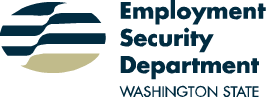 Agenda
1) A brief overview of the Training Benefits (TB) program.
2) A quick glance at the raw data assessing the effects of TB program participation on earnings.
3) The nature of these data – a quick introduction to panel data. 
4) A juxtaposition of two methodological strategies (Difference in Differences and the “within transformation”) capable of controlling for individual-level “fixed effects”.
Training Benefits (TB) Program Overview
The Training Benefits (TB) Program was established by the Washington State Legislature in 2000.
The goal of the program is to retrain unemployed individuals who qualify for unemployment benefits but whose skills are no longer in demand. 
Approximately 1,650 individuals were approved for the TB program in fiscal year 2015. 
TB participants are drawn from a broad spectrum of the overall UI population, but tend to be more female, more urban, and slightly more educated than the general UI population.
The Raw Data – TB Participation and Earnings
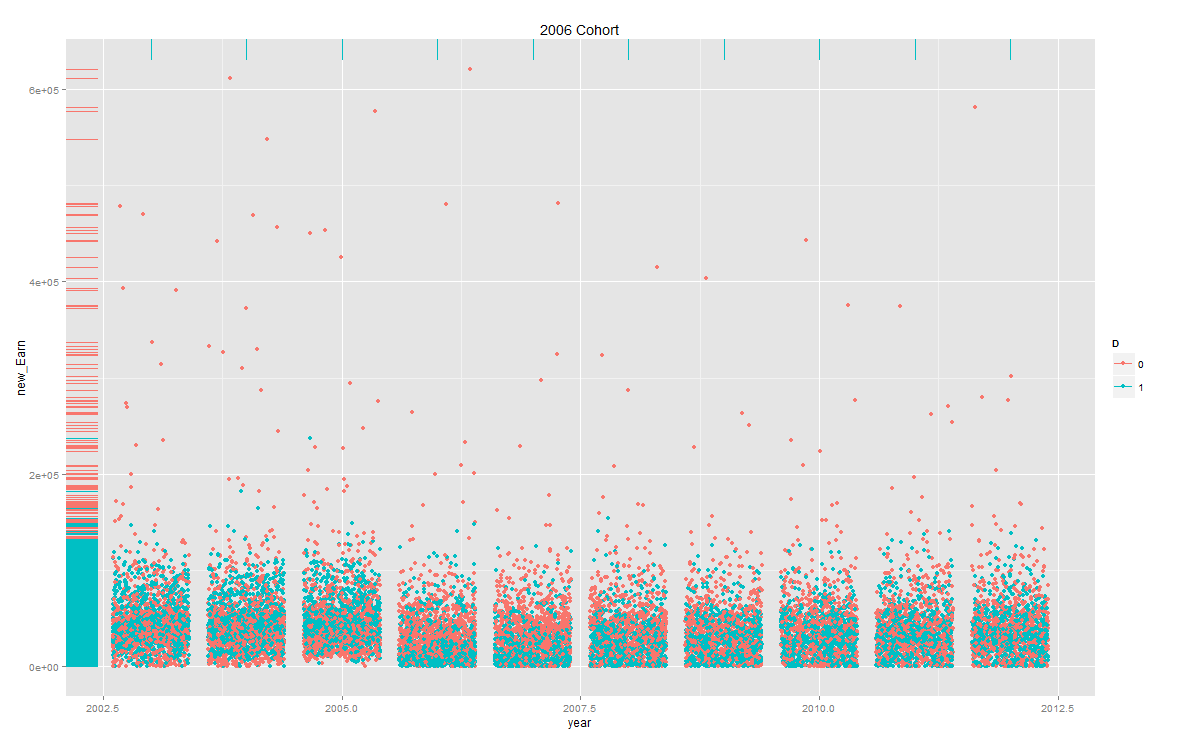 An Abstraction of the Raw Data – TB Participation and Earnings
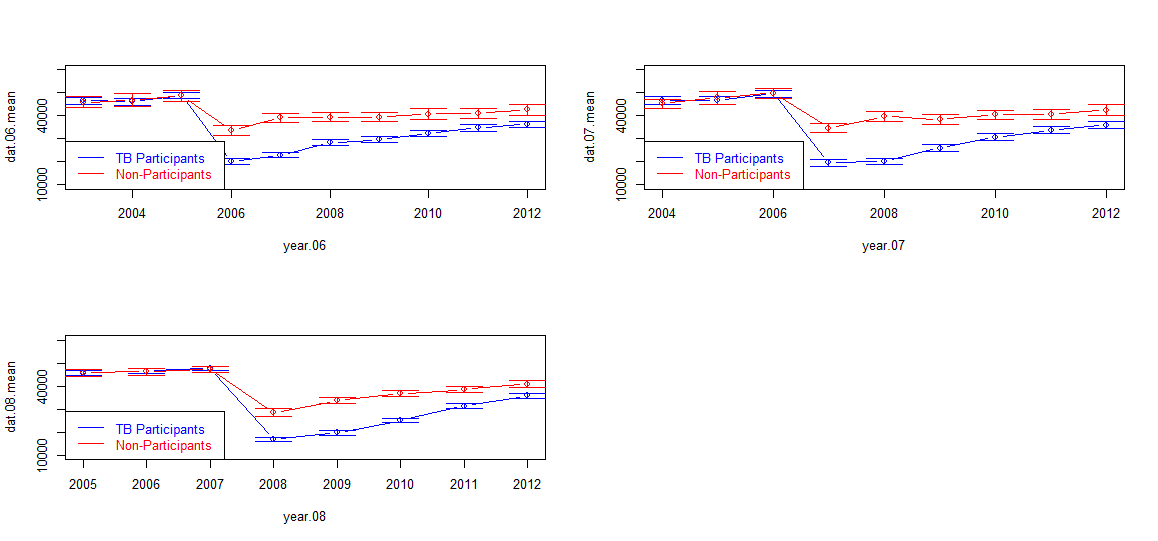 A Bivariate OLS Regression of Earnings on TB Participation
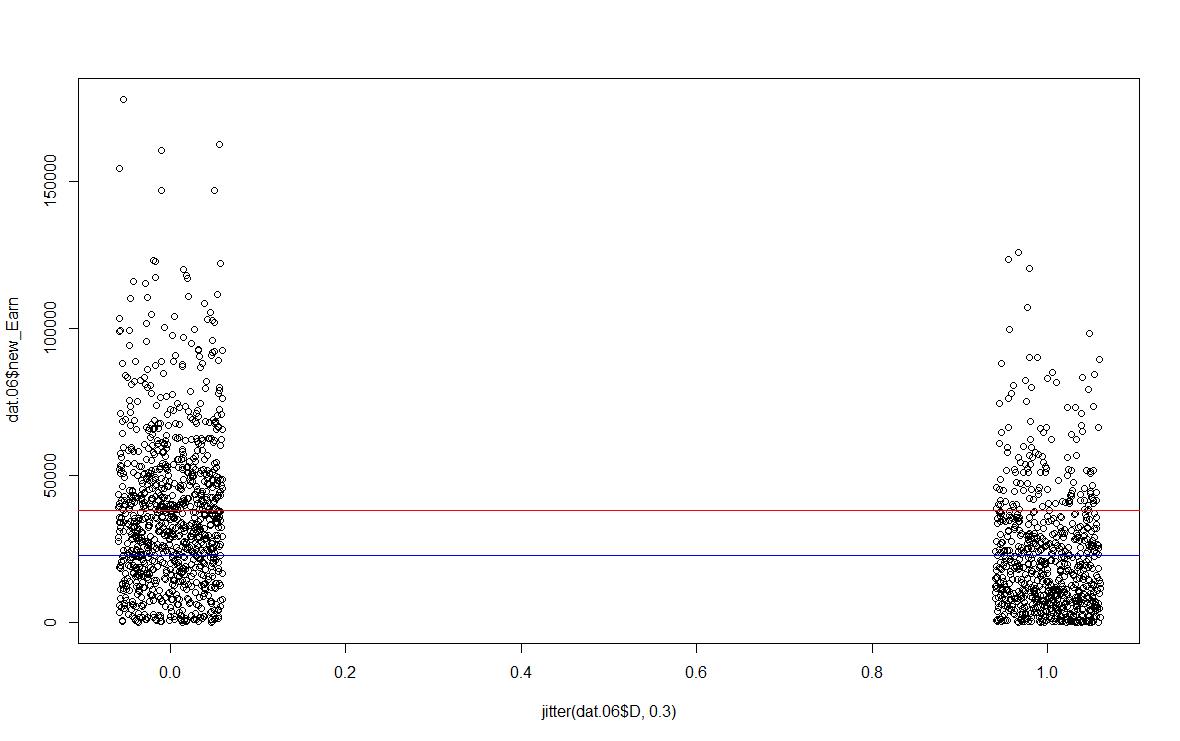 A Multivariate OLS Regression of Earnings on TB Participation and Age
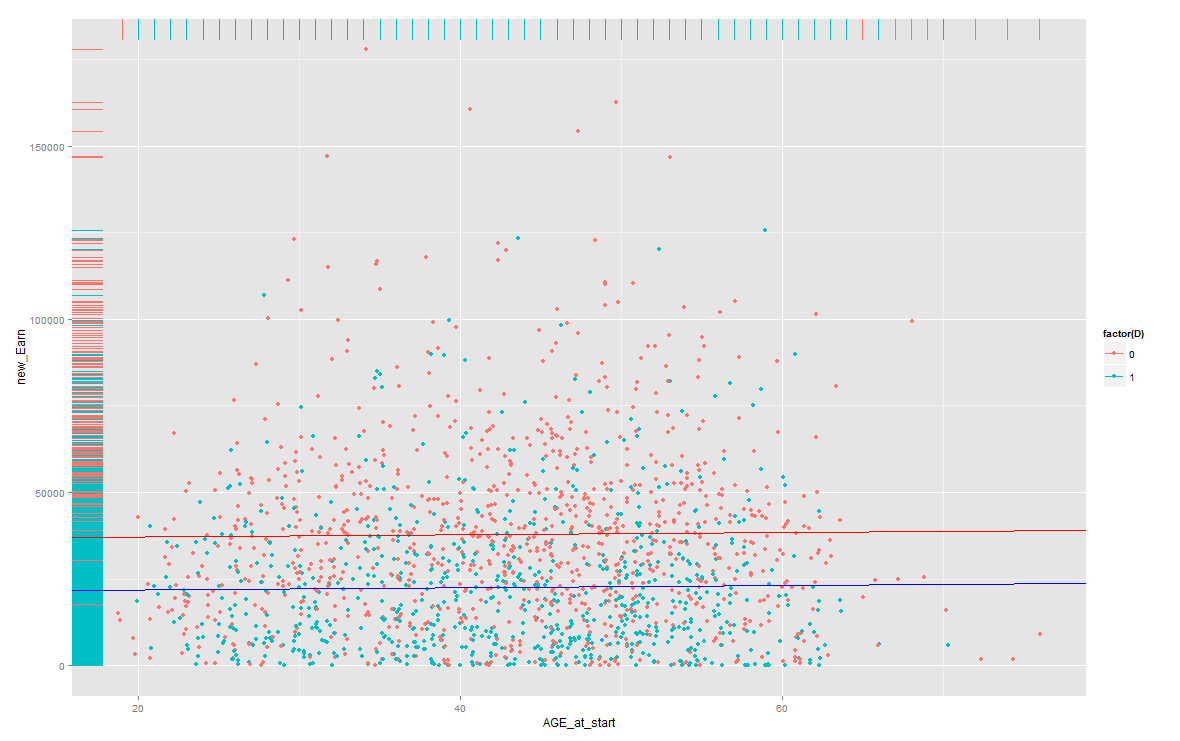 Omitted Variable Bias – The Achilles Heel of Methods Such as OLS
One way to mitigate the effects of omitted variable bias - Panel Data
One distinguishing feature of our data presented is that it “follows” individuals as they progress through time.

Such a structure, of course, allows us to describe change over time – but panel data allows us to do much more than simple description.

One of the key benefits of panel data is that it allows us to use methods that can help to mitigate the effects of omitted variable bias.

Panel data allows us to use methods that can better account for unobserved heterogeneity – as long as the unobserved factors correlated with X do not change, at the individual level, over time.
Difference in Differences (DID)
Often used to assess the effect of a program or policy.
Files for Unemployment
Non-Participant Group
Counterfactual
TB Participant Group
Observed
Difference in Differences (DID)
Difference in Differences (DID)
A major advantage of the difference in difference strategy is that it allows us to control for factors that:
Vary across individuals (or other units of analysis), but do not vary over time. 
Could cause omitted variable bias if omitted from the regression analysis.
Are unobserved (or even unobservable), and therefore cannot be included in the regression.


The key idea is that if an omitted variable does not change over time, then any changes in Y over time cannot be caused by the omitted variable.
Difference in Differences (DID)
However, one potential disadvantage of the difference in differences strategy is that it assumes that the outcome in the treatment and control group would follow the same time trend in the absence of treatment (The Parallel Trend Assumption).

Unfortunately, to my knowledge, there is no formal method to assess whether the parallel trend assumption actually holds – the best we can do is to examine pre-treatment trends for similarity. 

That said, one way we can “impose” parallel trends on the data is to use a matching algorithm (such as propensity score matching) to pair similar treatment, and control group, members.
The Parallel Trends Assumption
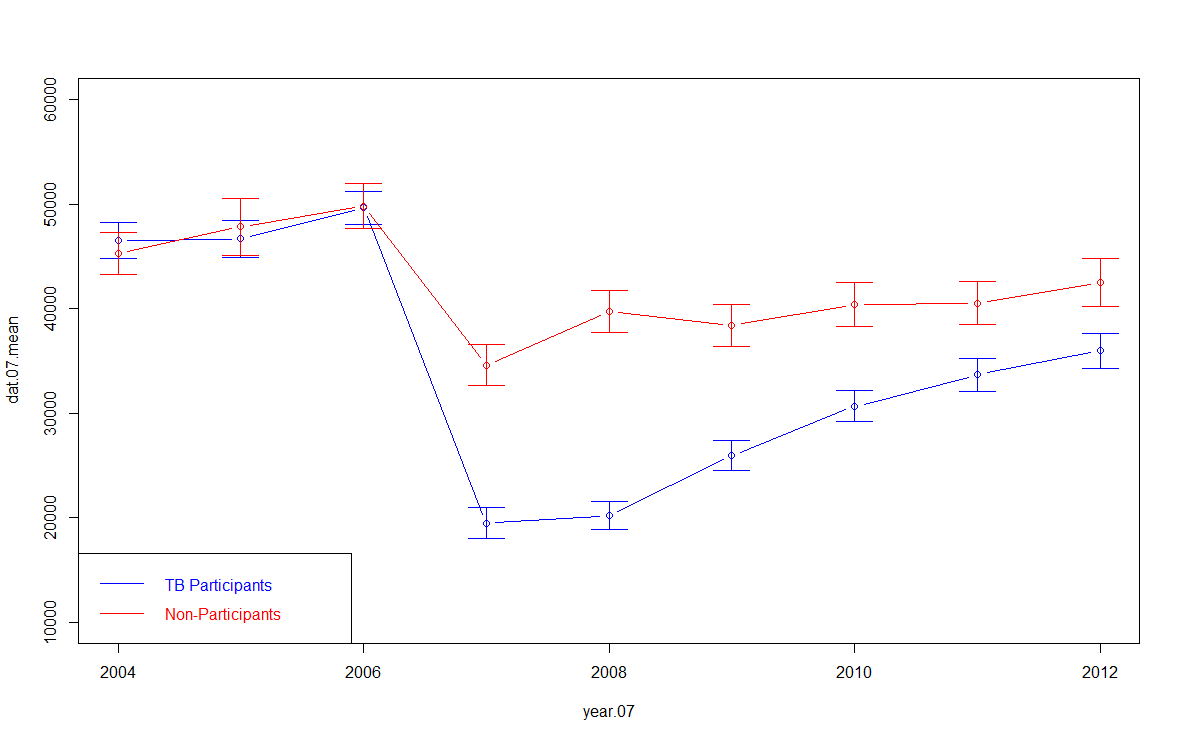 The Fixed Effects Model (AKA the “within” estimator)
An alternative method to DID (and the method we used in a supplementary analysis to the TB net impact study) avoids potential problems with the parallel trends assumption via a transformation that time-demeans the data. 

Part of this transformation involves a composite error term. 

		        e = ai + uit

Where ai represents all time-invariant unobserved factors, and uit represents stochastic error.
The Fixed Effects Model (AKA the “within” estimator)
The Fixed Effects Model (AKA the “within” estimator)
Advantages and disadvantages of the within transformation vis a vis DID.

Advantage: Nets out the effect of time-invariant un-observables without having to worry about the perils of the parallel trend assumption.

Disadvantage: Time-invariant observed variables also fall out of the equation (the mean of a constant is the constant)… 

… however, time-invariant observed variables may be interacted with the treatment flag to produce estimates of the effect of treatment on different sub-sets of the sample. (Advantage!).
How the within transformation can help us shed new light on differential effects of the TB Program.
We interacted program participation on a number of time-invariant measures such as gender, low-income status, race/ethnicity, and U.S. veteran status to assess whether the effects of TB participation vary by sub-group. 

We found evidence suggesting certain sub-groups (e.g. low-income persons, persons pursuing a health-intensive course of study) disproportionately benefited from TB participation…
… and other sub-groups (e.g. persons entering the program during the Great Recession) did not benefit as much from TB participation.
Next steps
We want to continue to do exploratory work using methods such as the within transformation (and other variants of the “fixed effects” class of models) to expand our methodological toolkit and help us better assess a broader array of research questions.
In particular, we want to go back to the data used in the publication Effect of Community and Technical College Course Work… to get a better understanding of how the mix of college credits taken by TB participants affects their earnings outcomes. 
We found some evidence that health related courses were associated with better earnings outcomes among TB program participants. We would like to explore this dynamic in fuller detail.
We would also like to more fully explore the effects of TB program participation on different subsets of participants. Which groups do better? Which groups do worse?
In summary
Simpler modelling strategies (such as OLS) can help us better understand some research questions, but they suffer from the problem of omitted variable bias.
How can you control for things you cannot even observe!
Panel data, or data that tracks people over time, can be exploited to get around the limitation.
If something about an individual does not change over-time, then it cannot be responsible for over-time changes in individual-level outcomes… even if that something cannot be observed by the researcher!
ESD has relied heavily on Difference in Differences – which is a suitable model in many cases, but may not be ideal in every case.
The “within” transformation, is an alternative to DID. This method allows us to control for unobserved heterogeneity as well as assess the effect of treatment on different sub-sets of the sample.